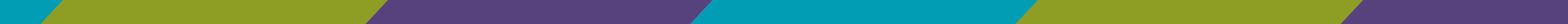 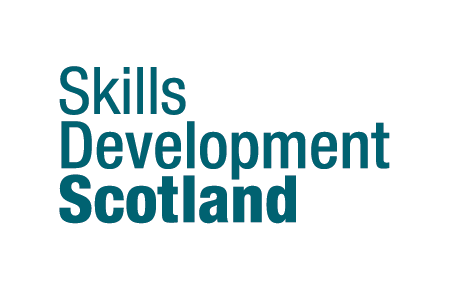 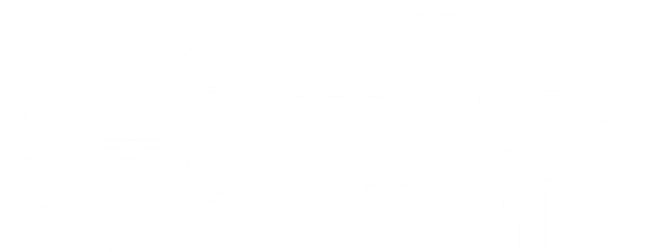 Meta-skills Icons
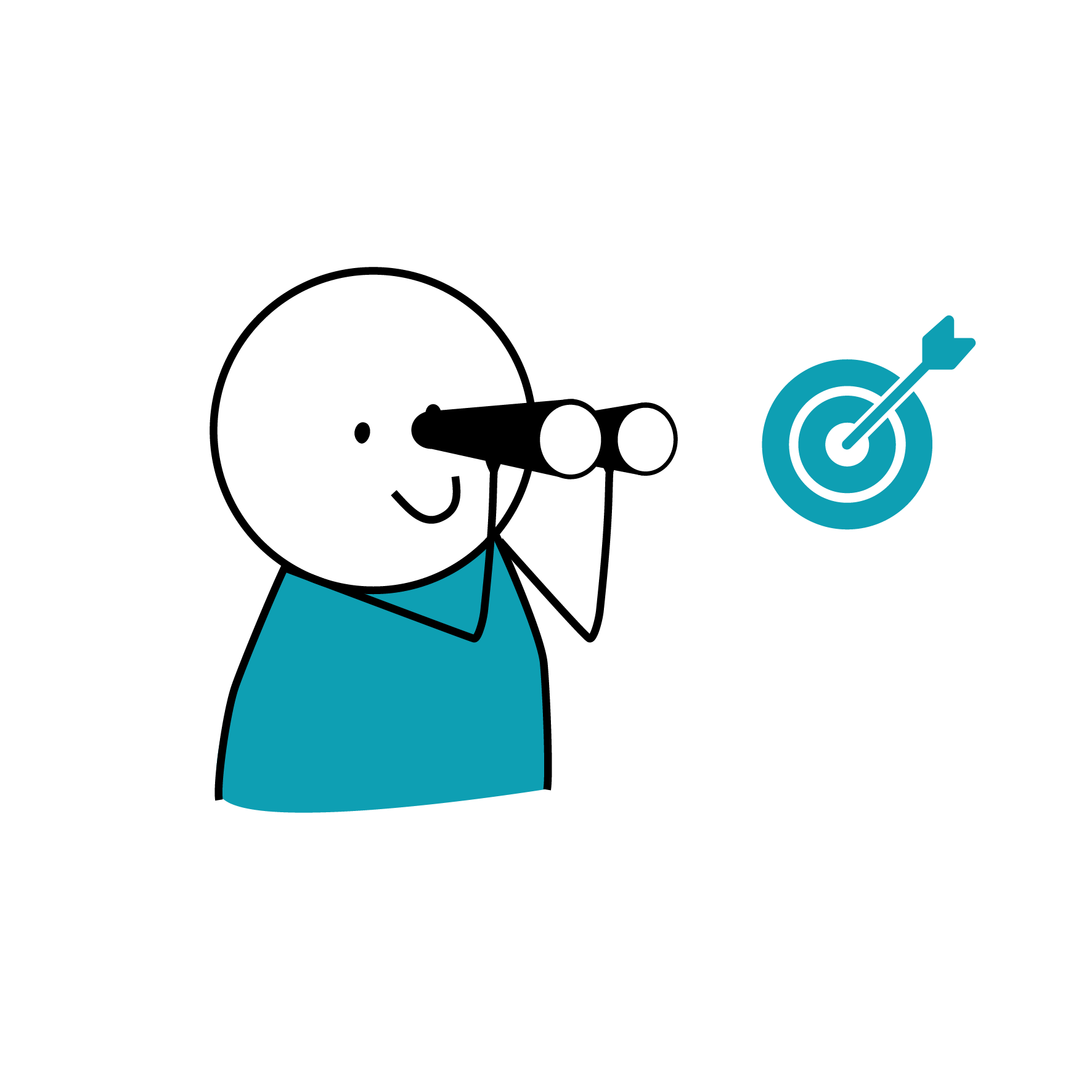 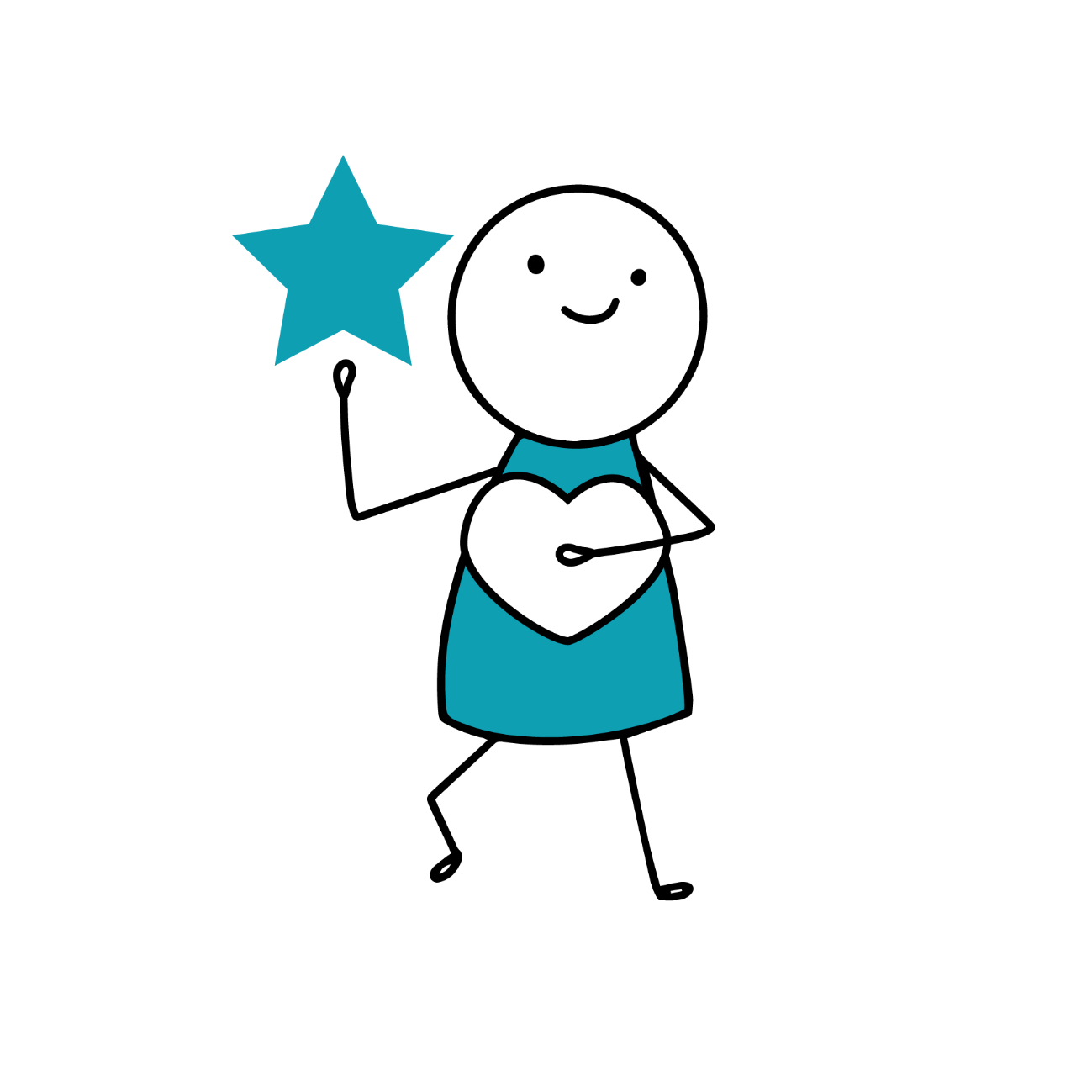 Self-management
Focusing
Integrity
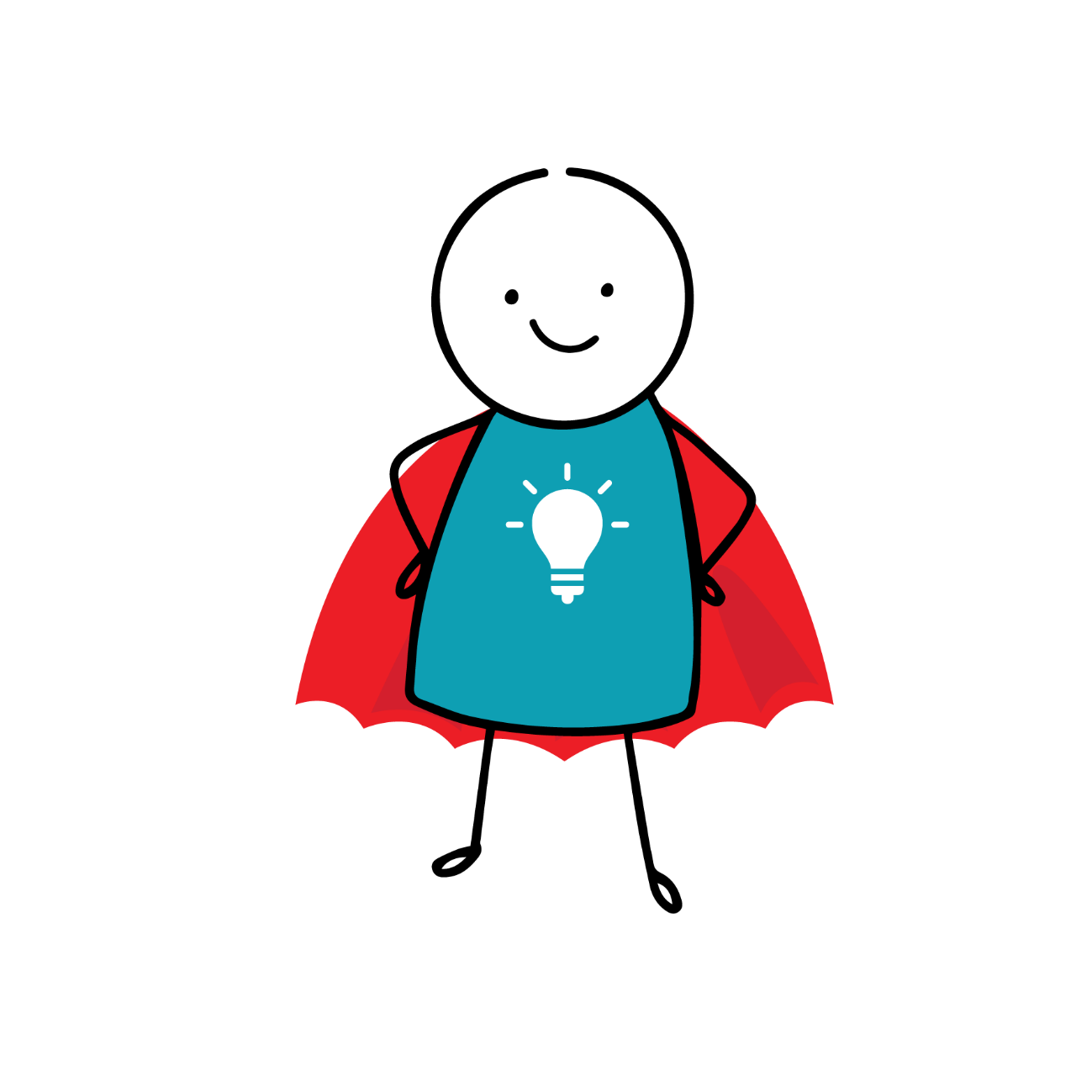 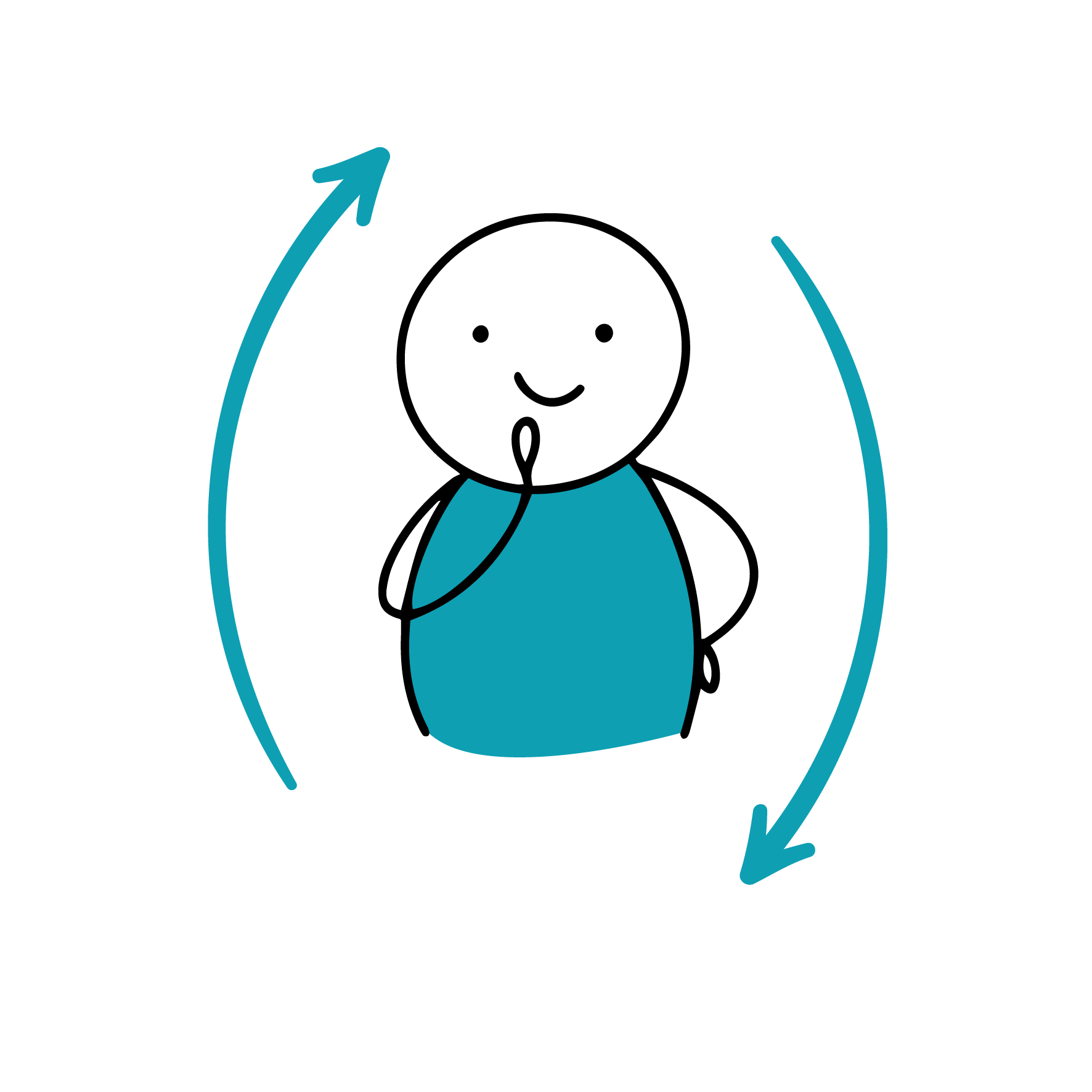 Adapting
Initiative
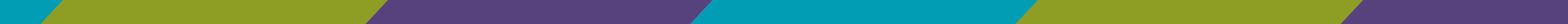 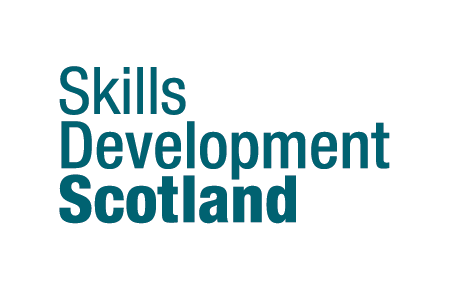 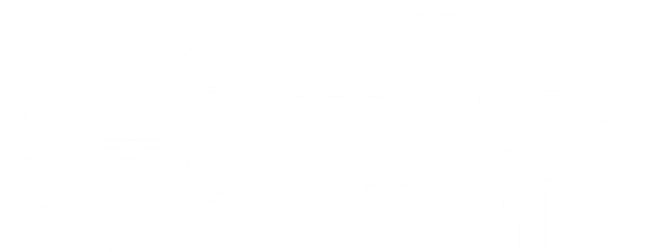 Meta-skills Icons
Social Intelligence
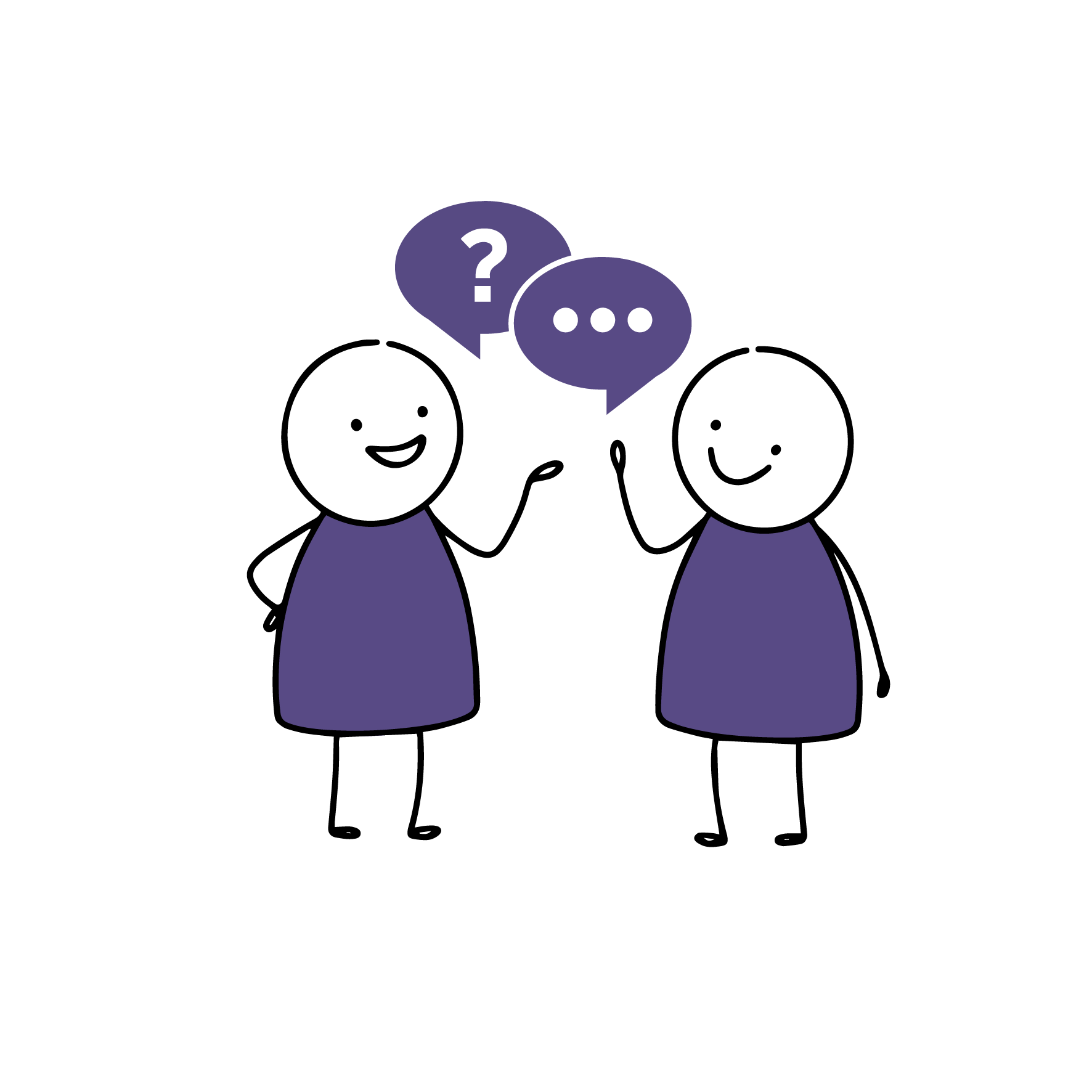 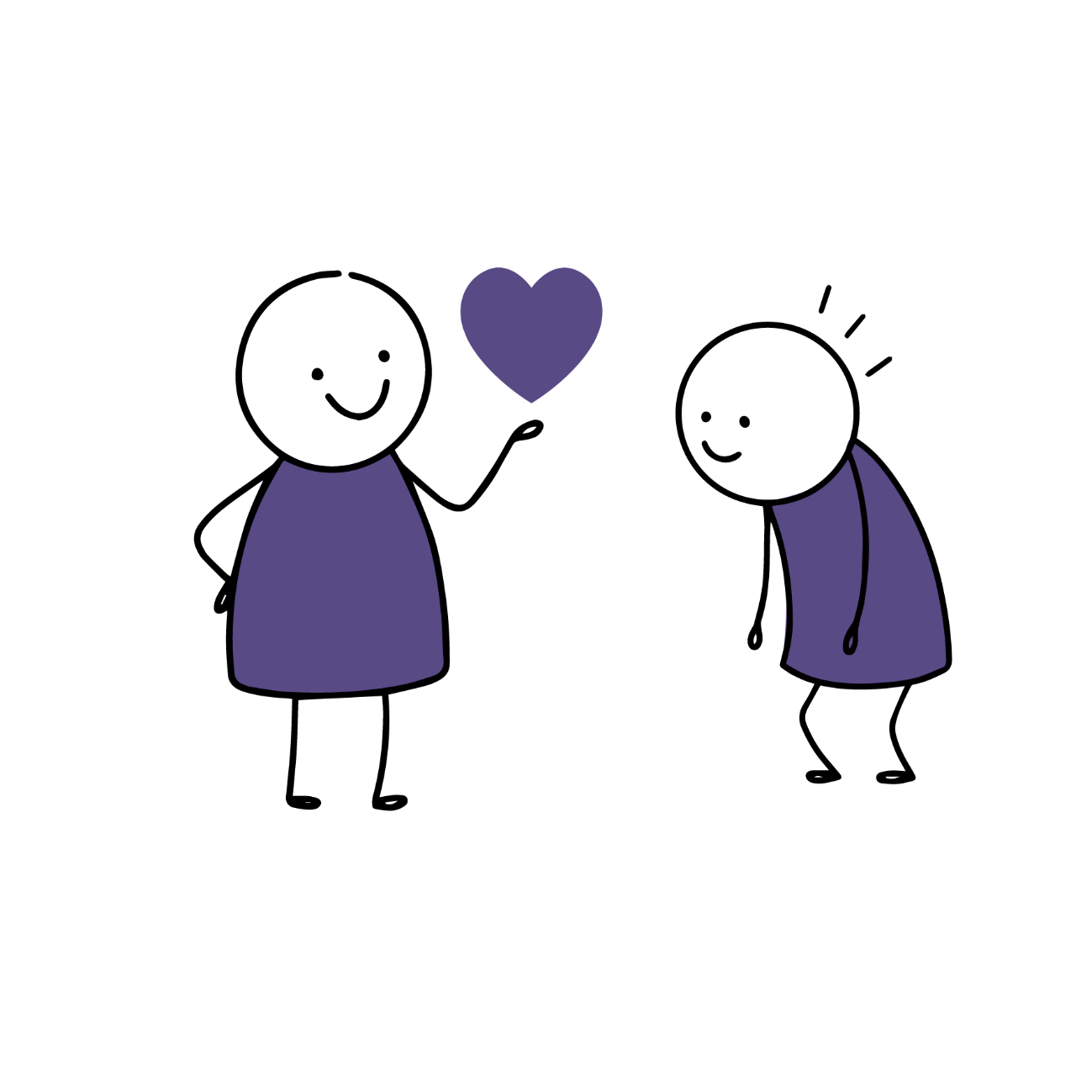 Communicating
Feeling
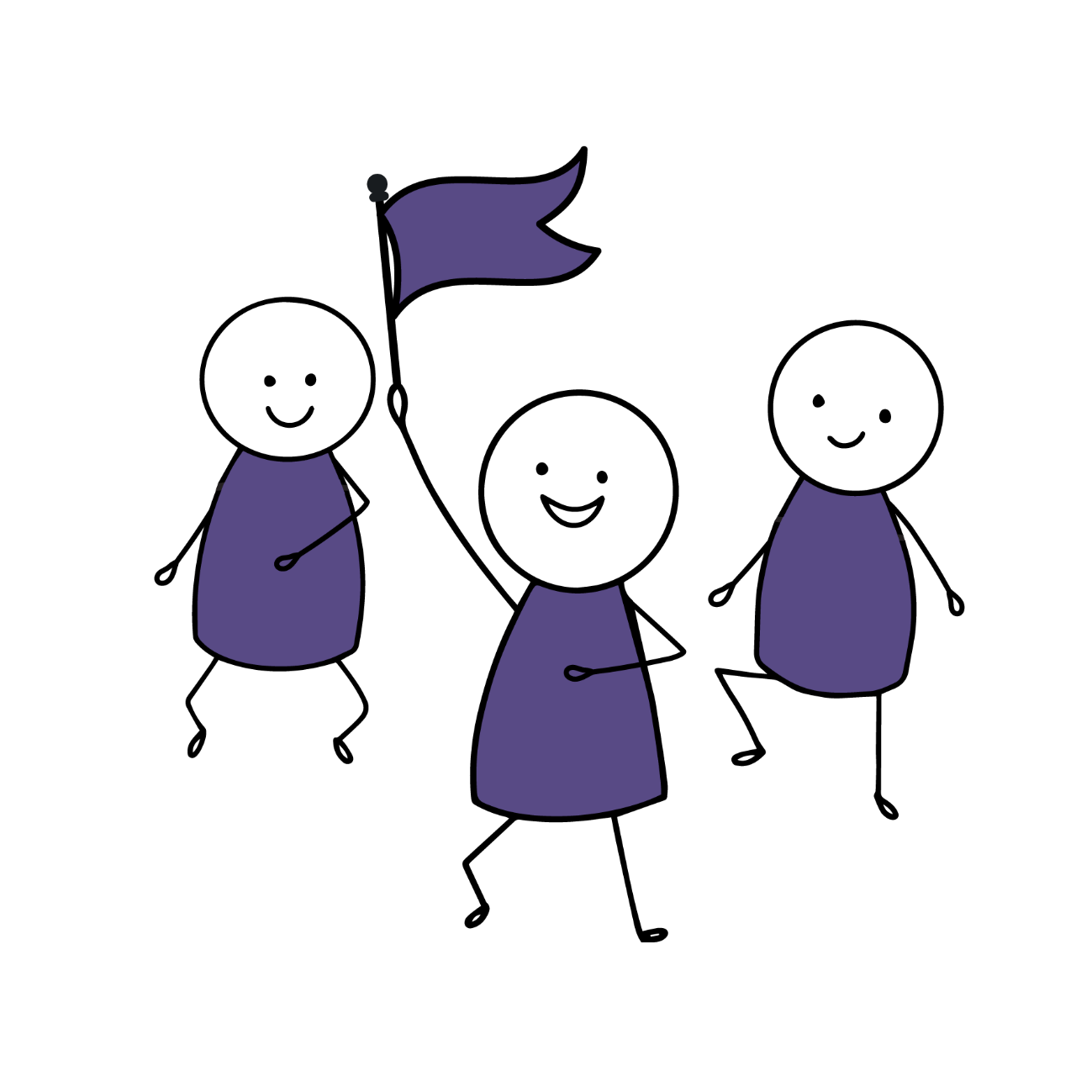 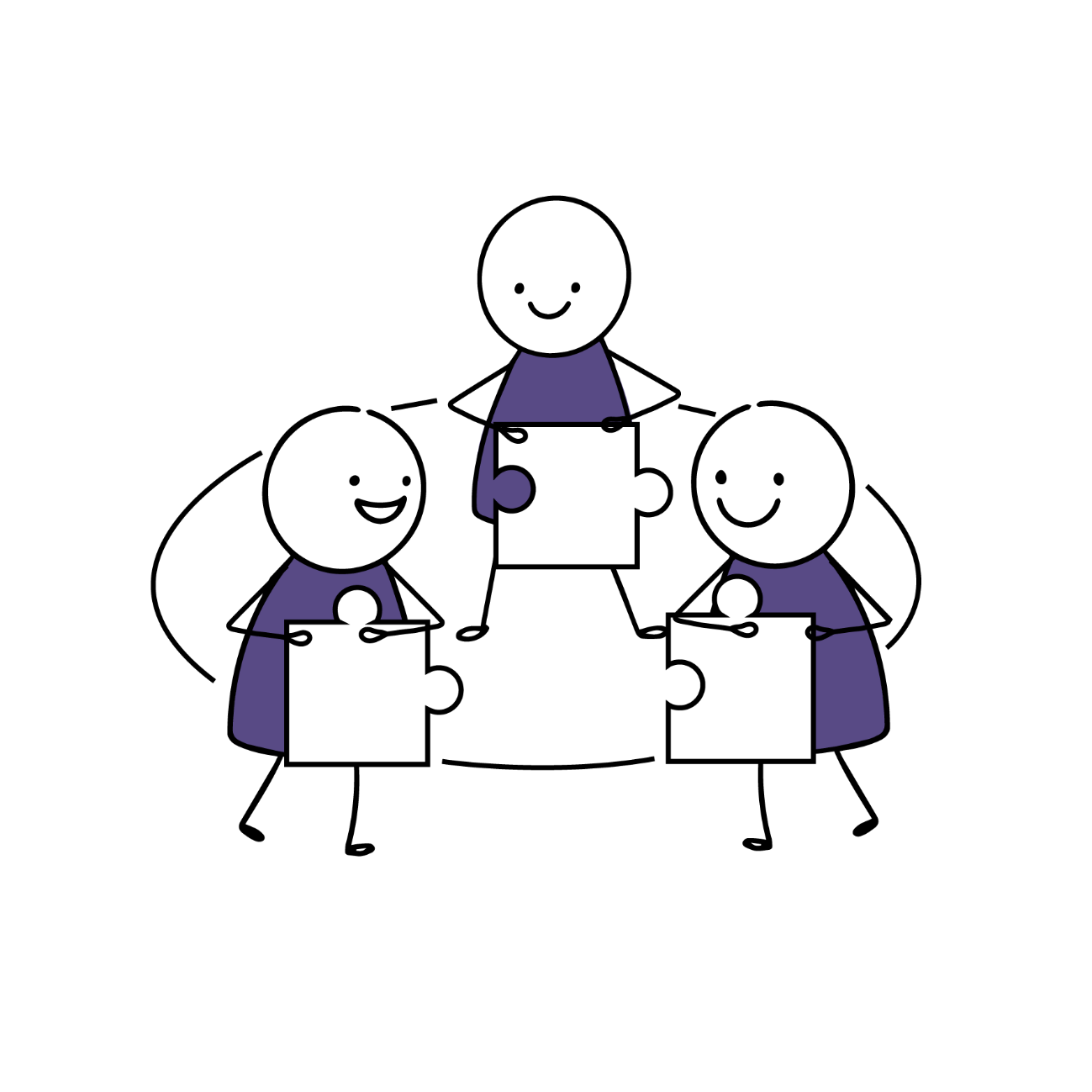 Collaborating
Leading
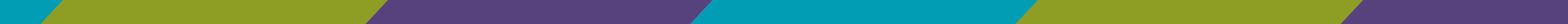 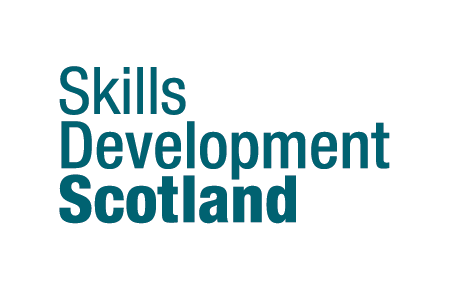 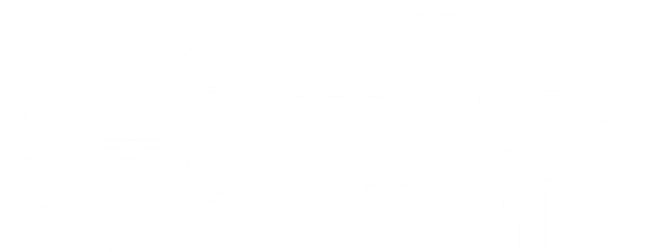 Meta-skills Icons
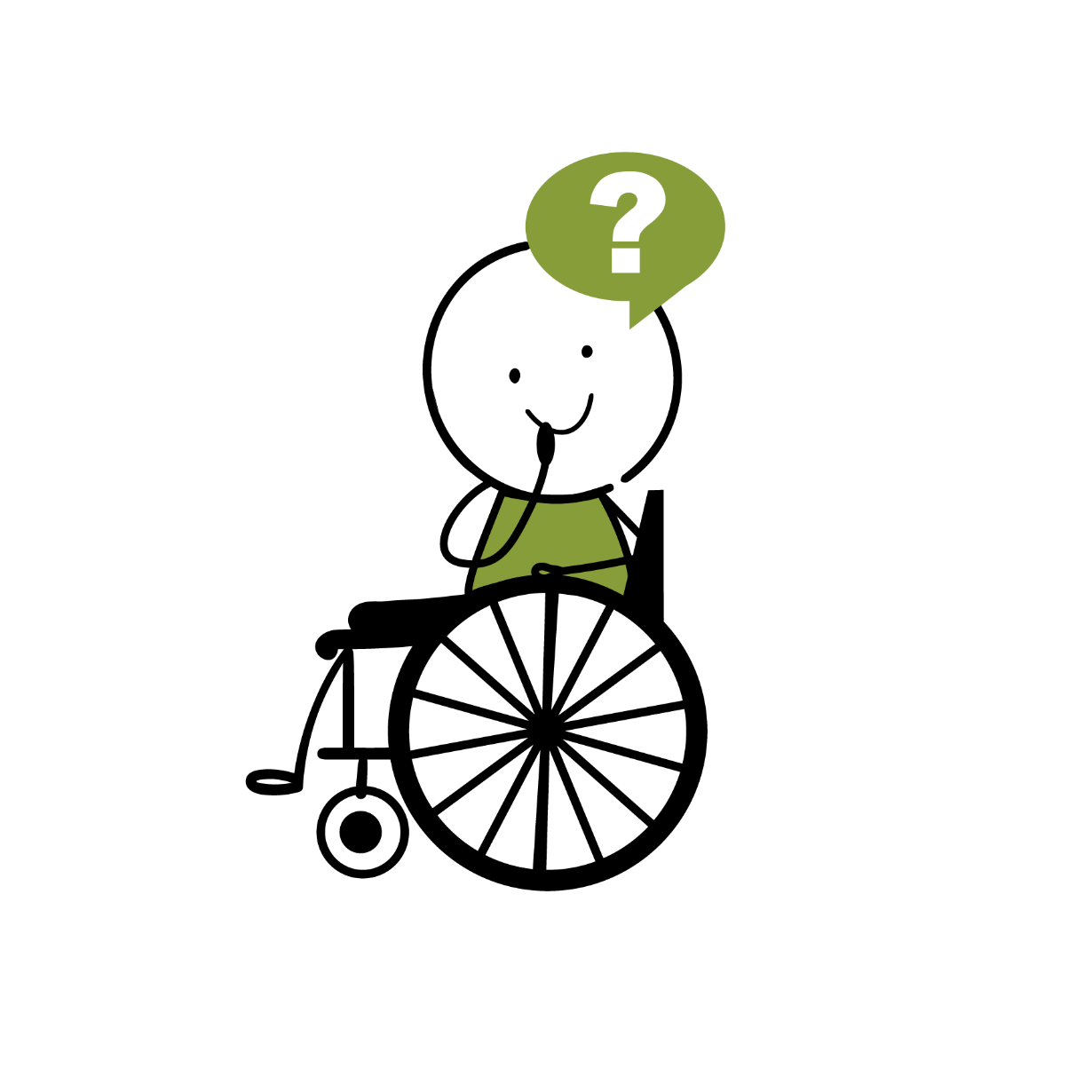 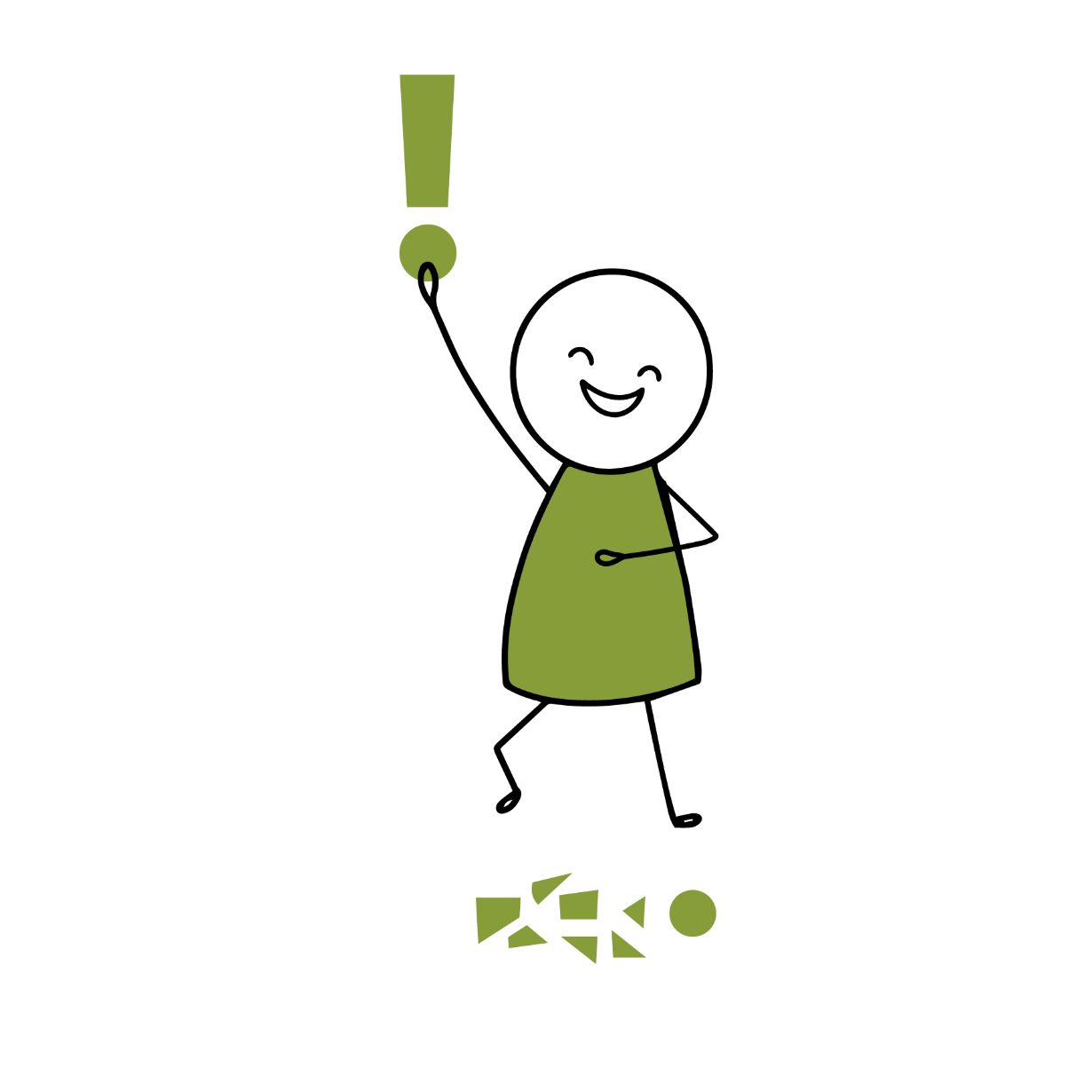 Innovation
Curiosity
Sense-making
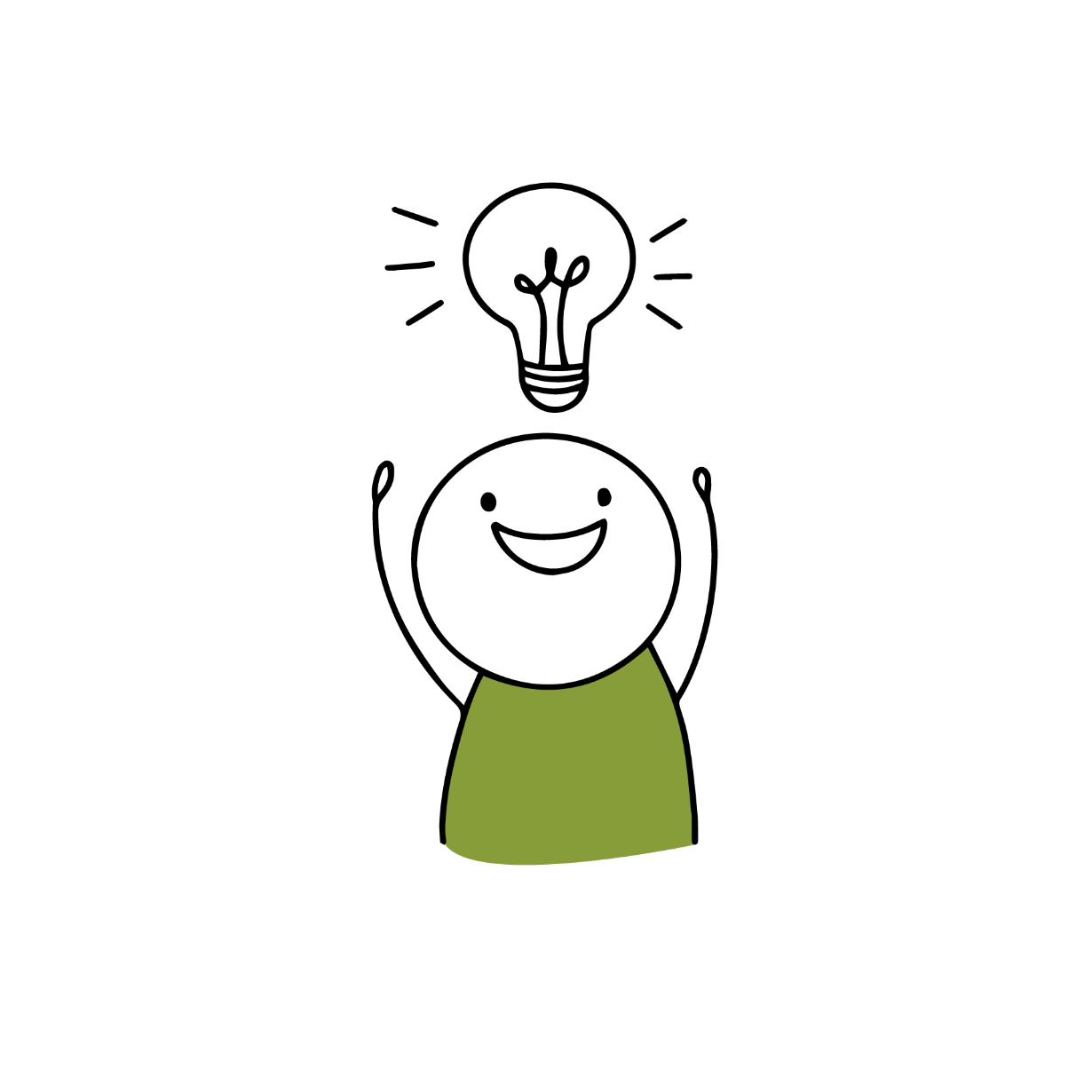 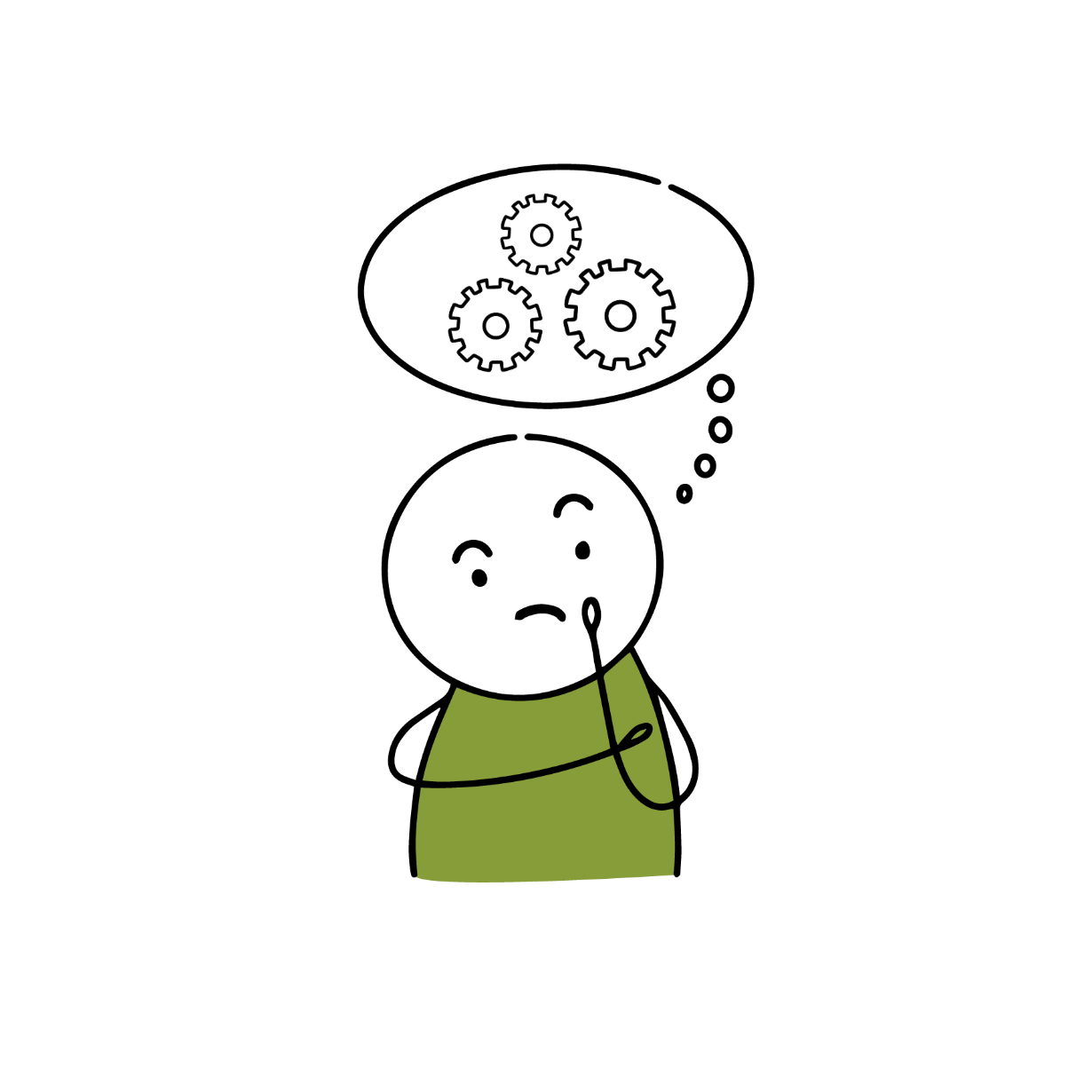 Creativity
Critical thinking